Latest longitudinal simulations with the SPS impedance model
A. Lasheen, T. Argyropoulos 
Acknowledgements: E. Shaposhnikova, J. E. Varela
LIU-SPS BD WG 26/06/2014
Outline
Impedance model
 
 Reminder of the different set of measurements obtained in 2012 – 2013.
 Long bunches (25 – 30 ns) with RF off.
 Synchrotron  frequency shift at injection.
 Bunch length measurements versus Intensity at the SPS flat top.

 Simulation results

 Summary
Longitudinal impedance model
Travelling wave cavity model (+1 HOM resonator)
Jose E. Varela – SPS upgrade meeting 27/03/14

BPMs (BPHs + BPVs) (resonators)
Jose E. Varela – SPS upgrade meeting 22/05/14 

Flanges (resonators)
Jose E. Varela – SPS upgrade meeting 22/05/14

Y chambers (resonators)
Jose E. Varela – SPS upgrade meeting 22/05/14

Kickers (impedance table)
Carlo Zannini – SPS upgrade meeting 27/03/14

Resistive wall (impedance table)
Carlo Zannini – SPS upgrade meeting 27/03/14
Long bunches - measurements
Measurements show a big scatter from shot to shot.  Example with Q26 and intensity N~1x1011 p. Similar at all intensities and also in Q20
200 MHz Mode evolution
1400 MHz Mode evolution
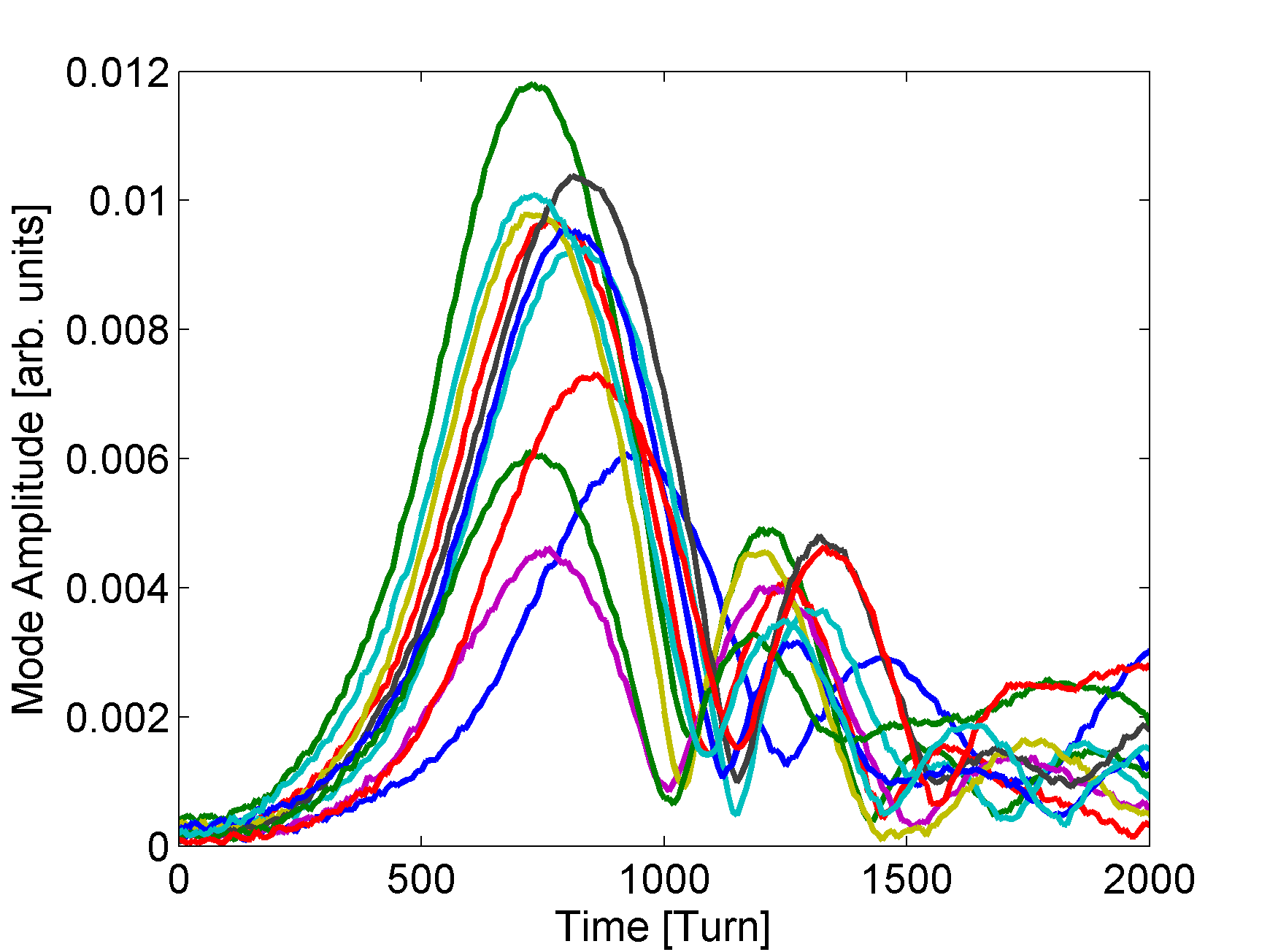 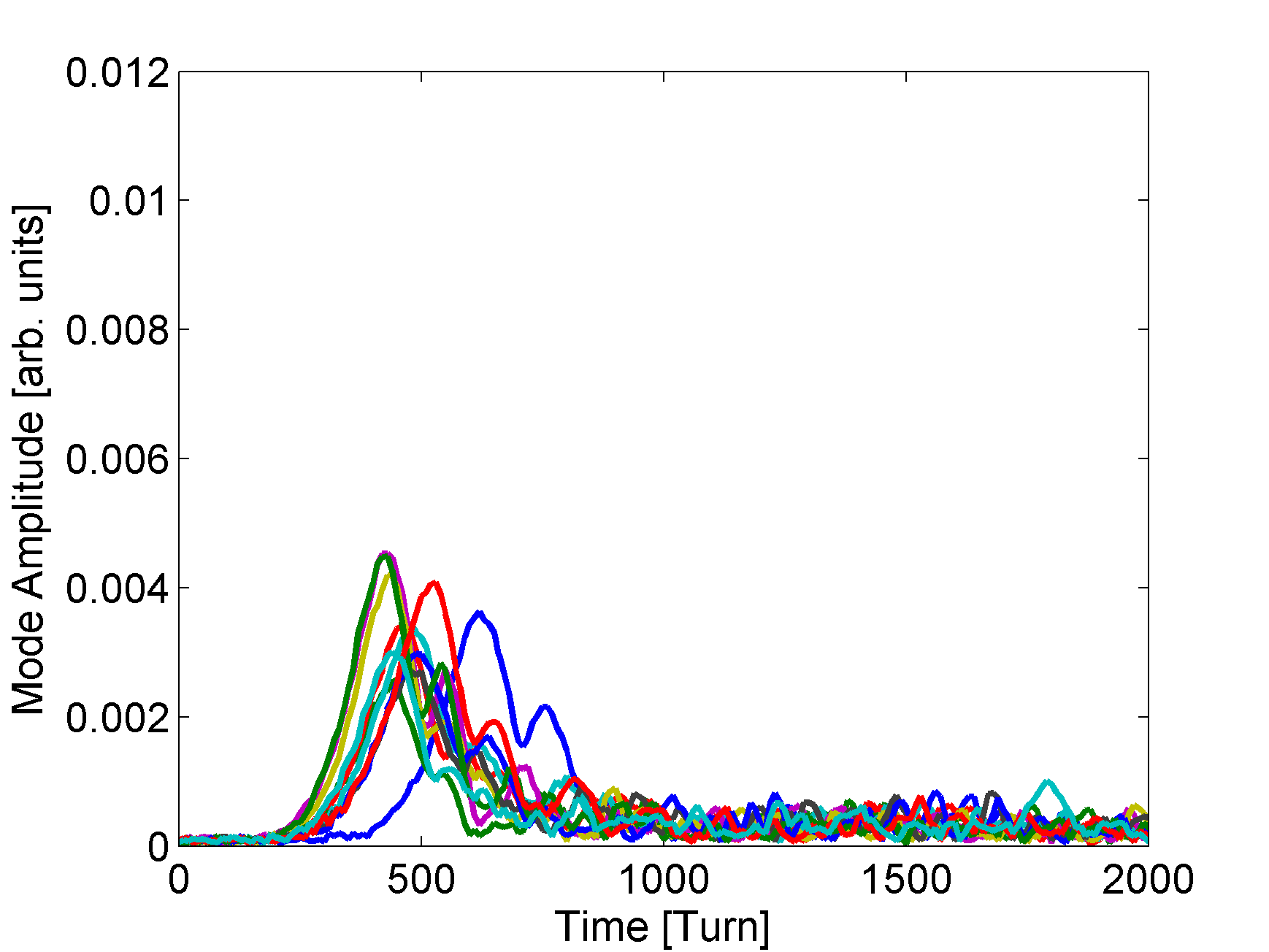 Strong dependence on the initial distribution
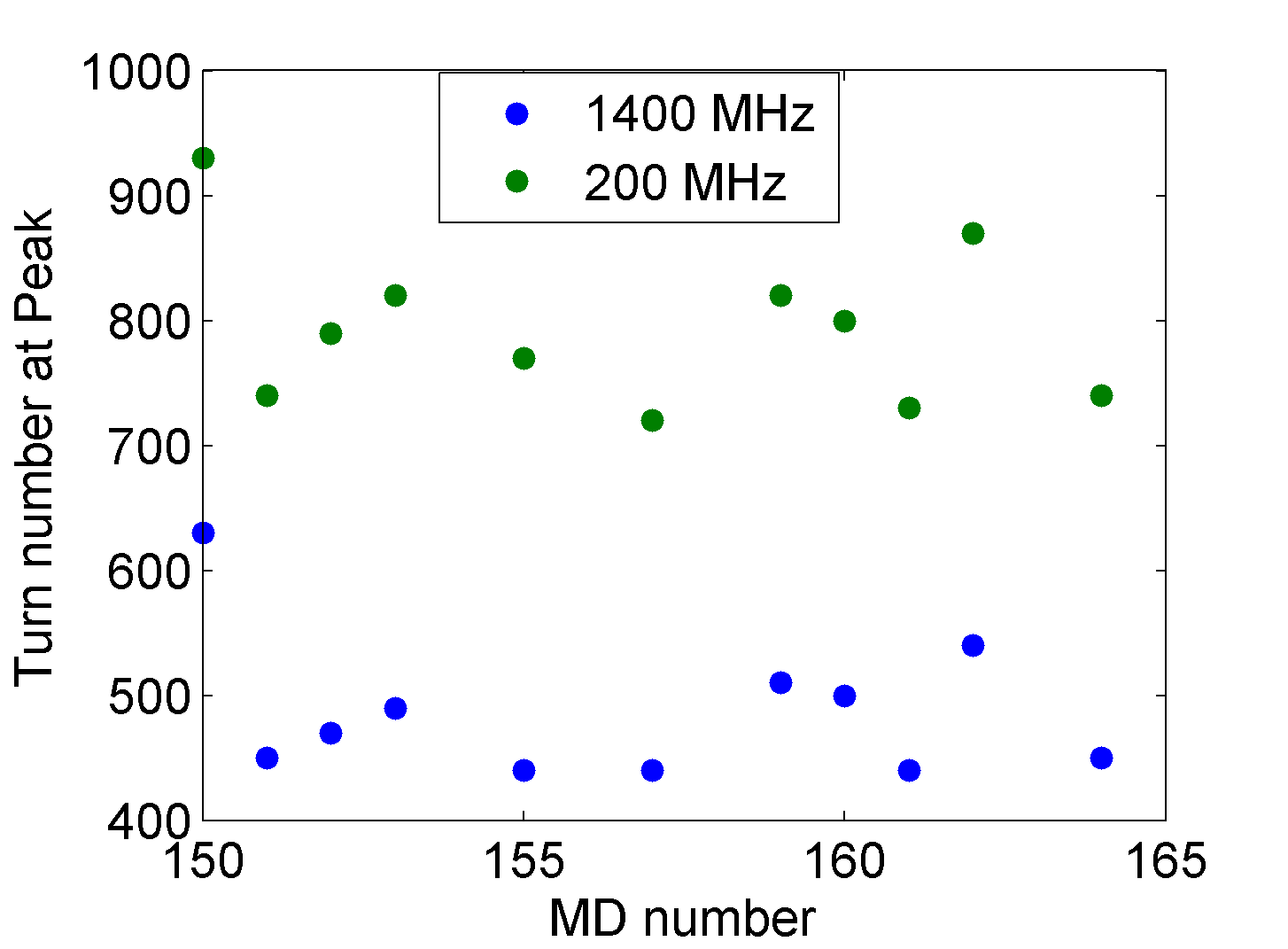 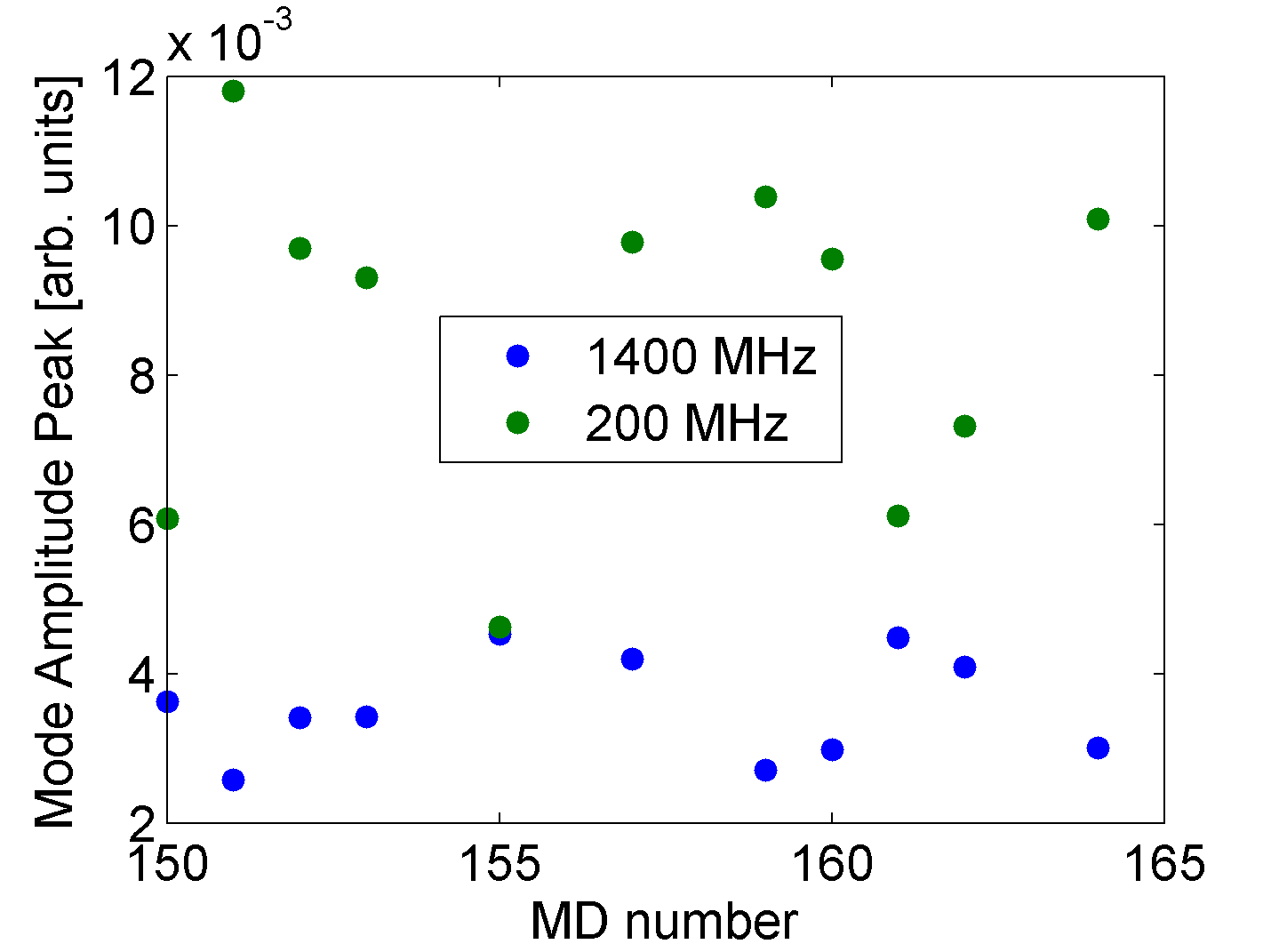 Correlation of the 
growth time
Anti-correlation of the
amplitude
Long bunches - measurements
Measurement with N=1x1011 p (close to the average) used for comparison








 Also a peak at 1.035 GHz is observed at higher intensities (N>1.8x1011 p)
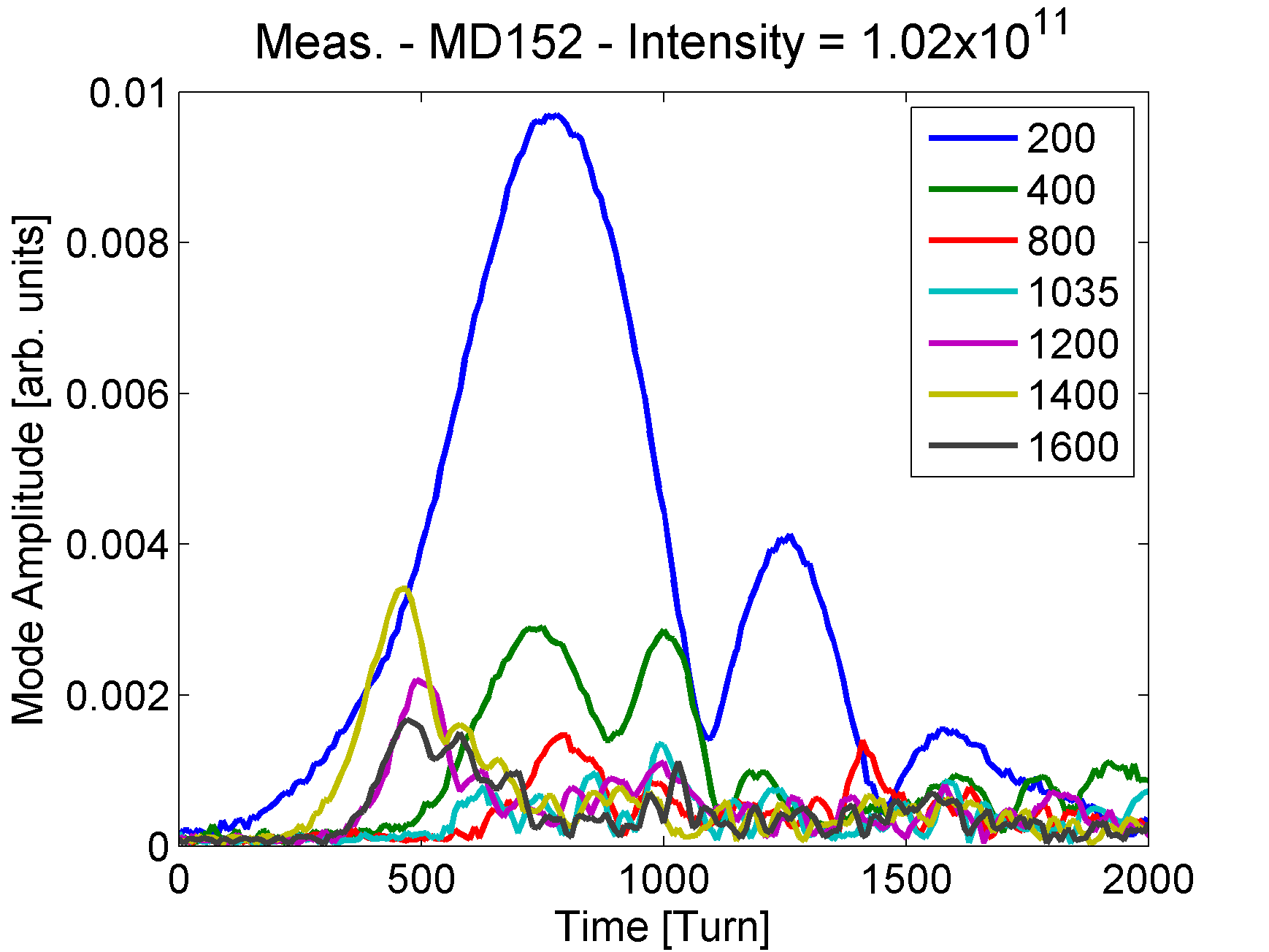 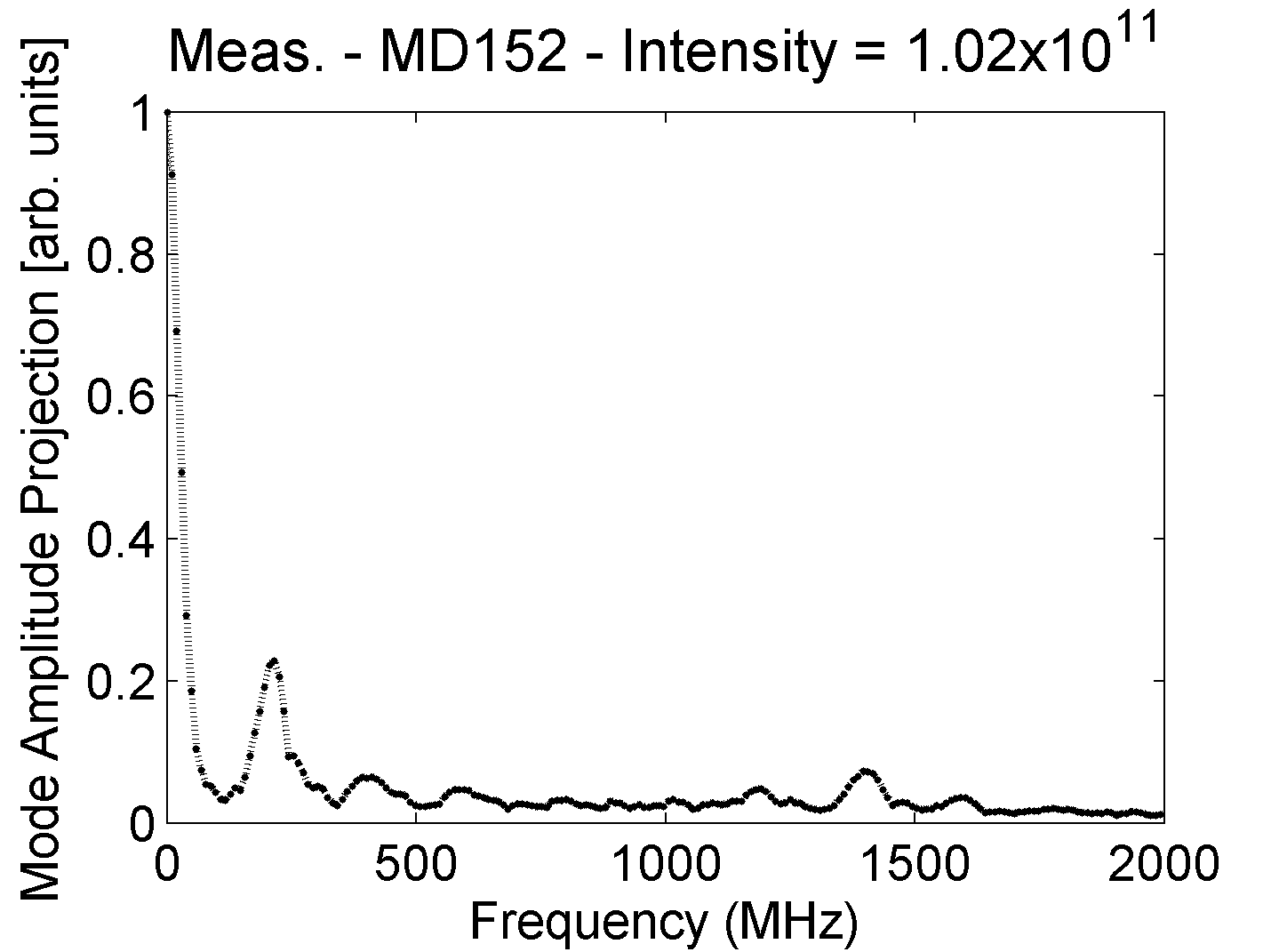 1.4 GHz
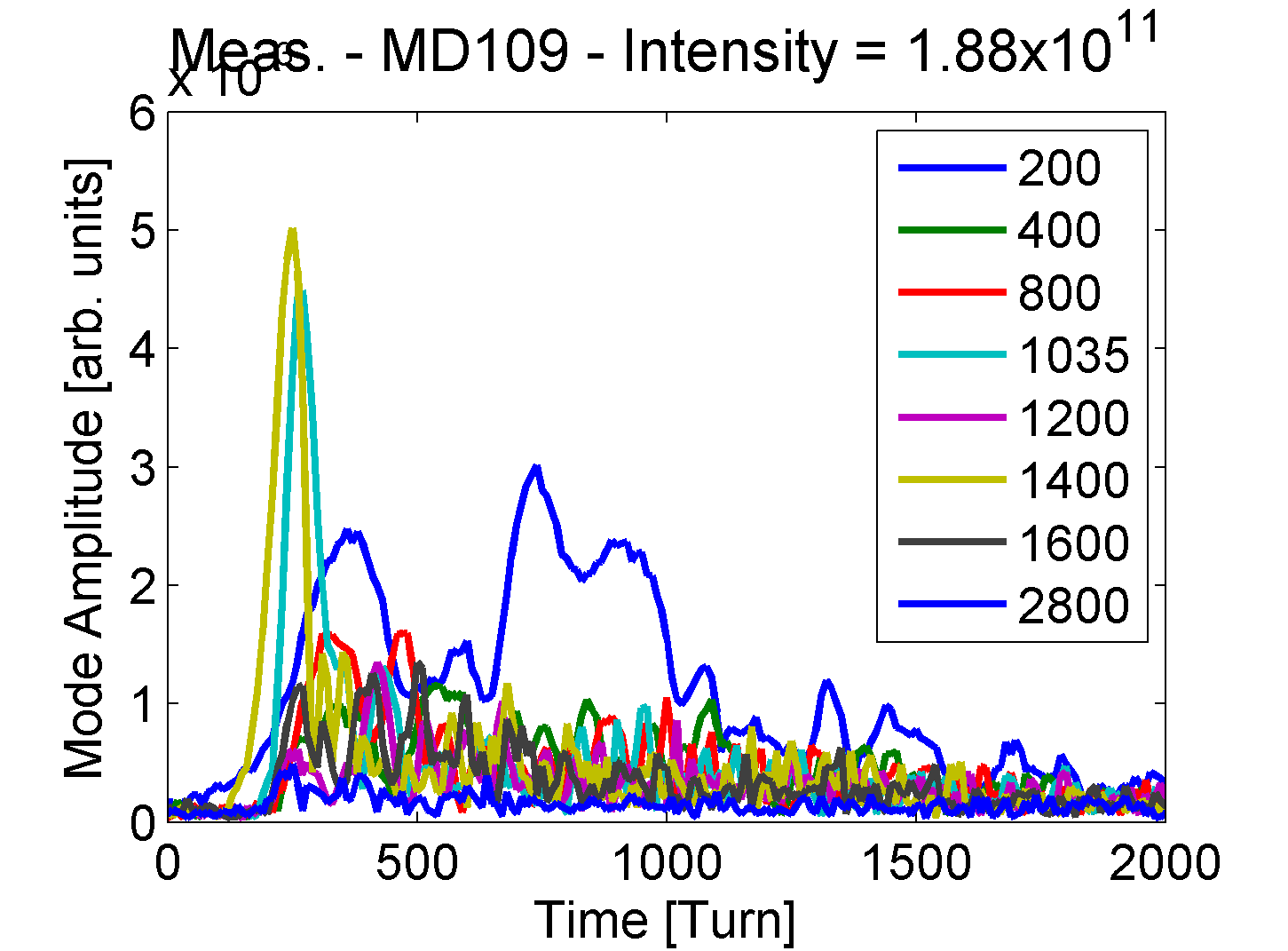 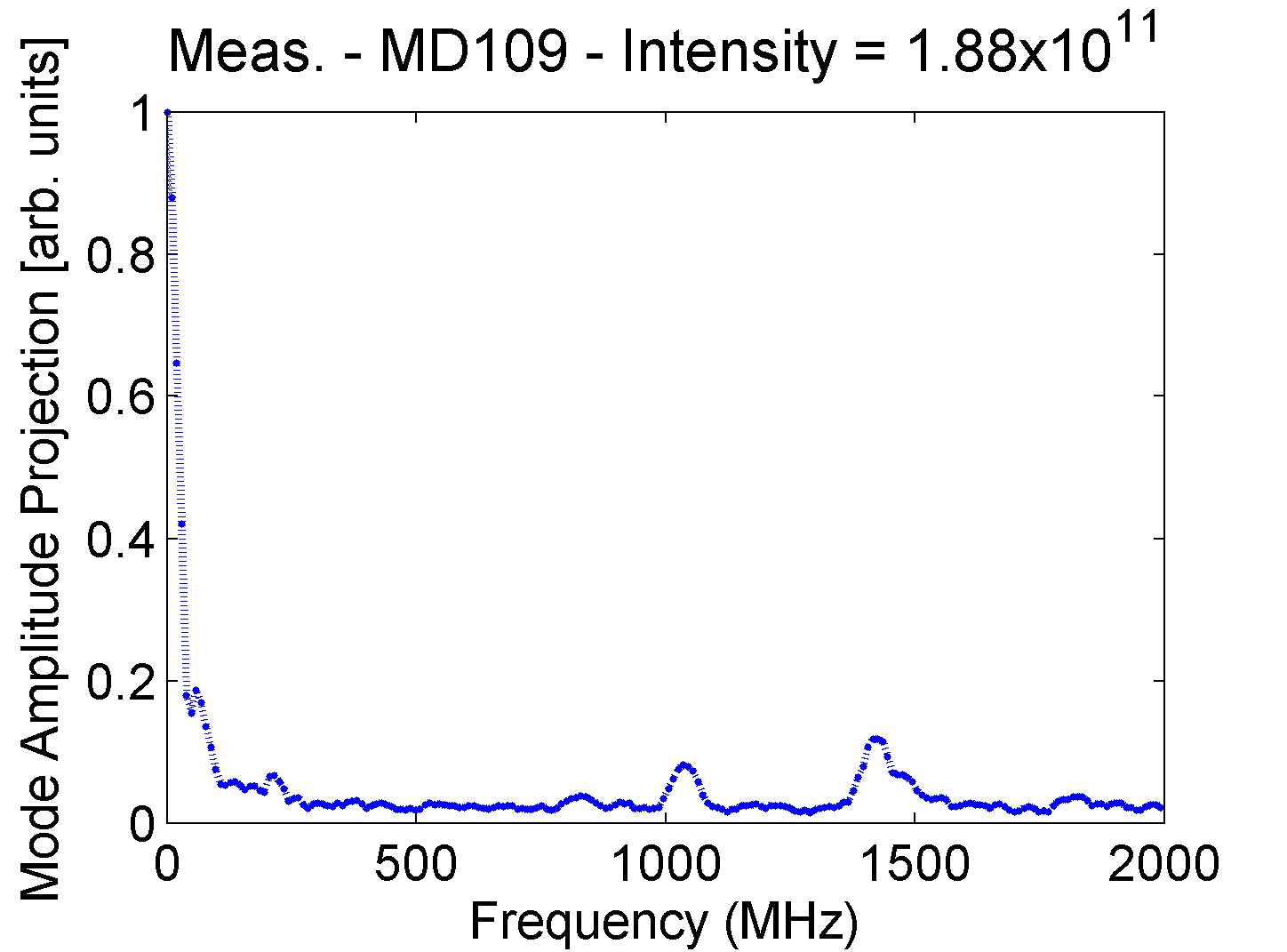 1.035 GHz
Long bunches - simulations
Strong dependence in the particle distribution seen also in simulations with distributions obtained in the PS from tomoscope  distribution generated from the bunch profiles injected into the SPS

 







 Strong dependence on the numerical noise  simulations with 5M macroparticles.

 Dependence on the initial bunch length  stronger peak at 1.4 with shorter bunches.
Reconstructed distributions (tomoscope)
Example with N=1x1011 and τ = 26 ns
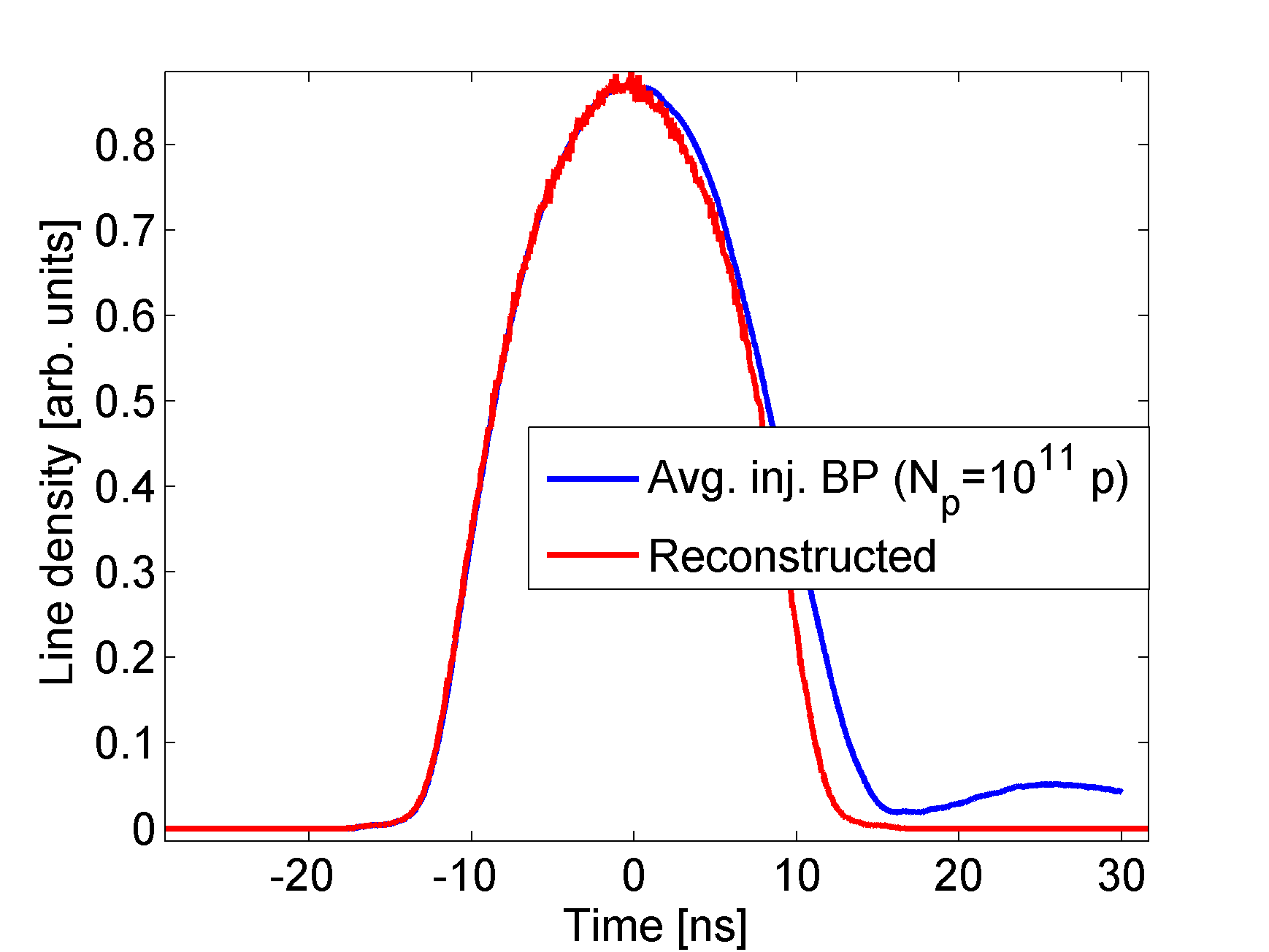 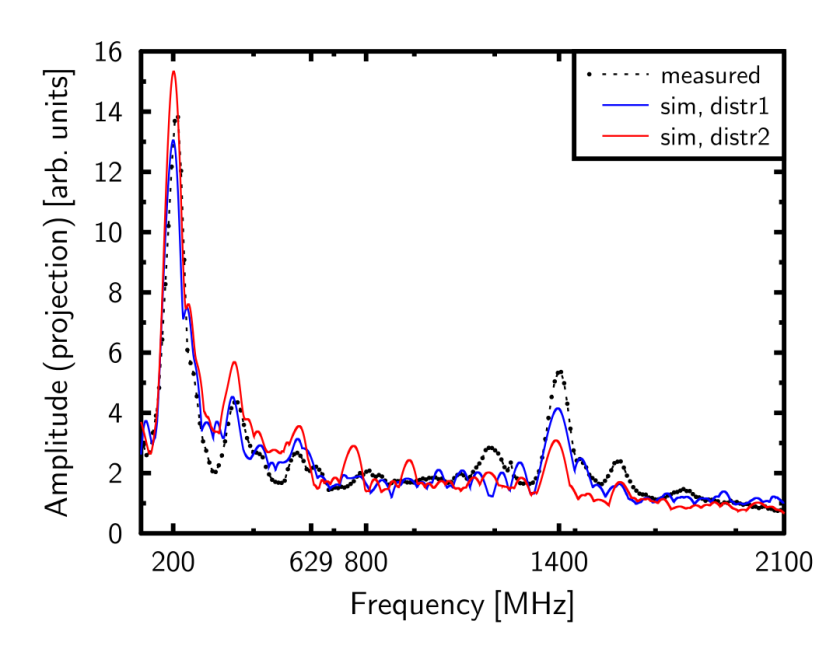 Long bunches - simulations
Results obtained with the reconstructed distribution of N=1x1011 and   τ = 26 ns using the current SPS impedance model.
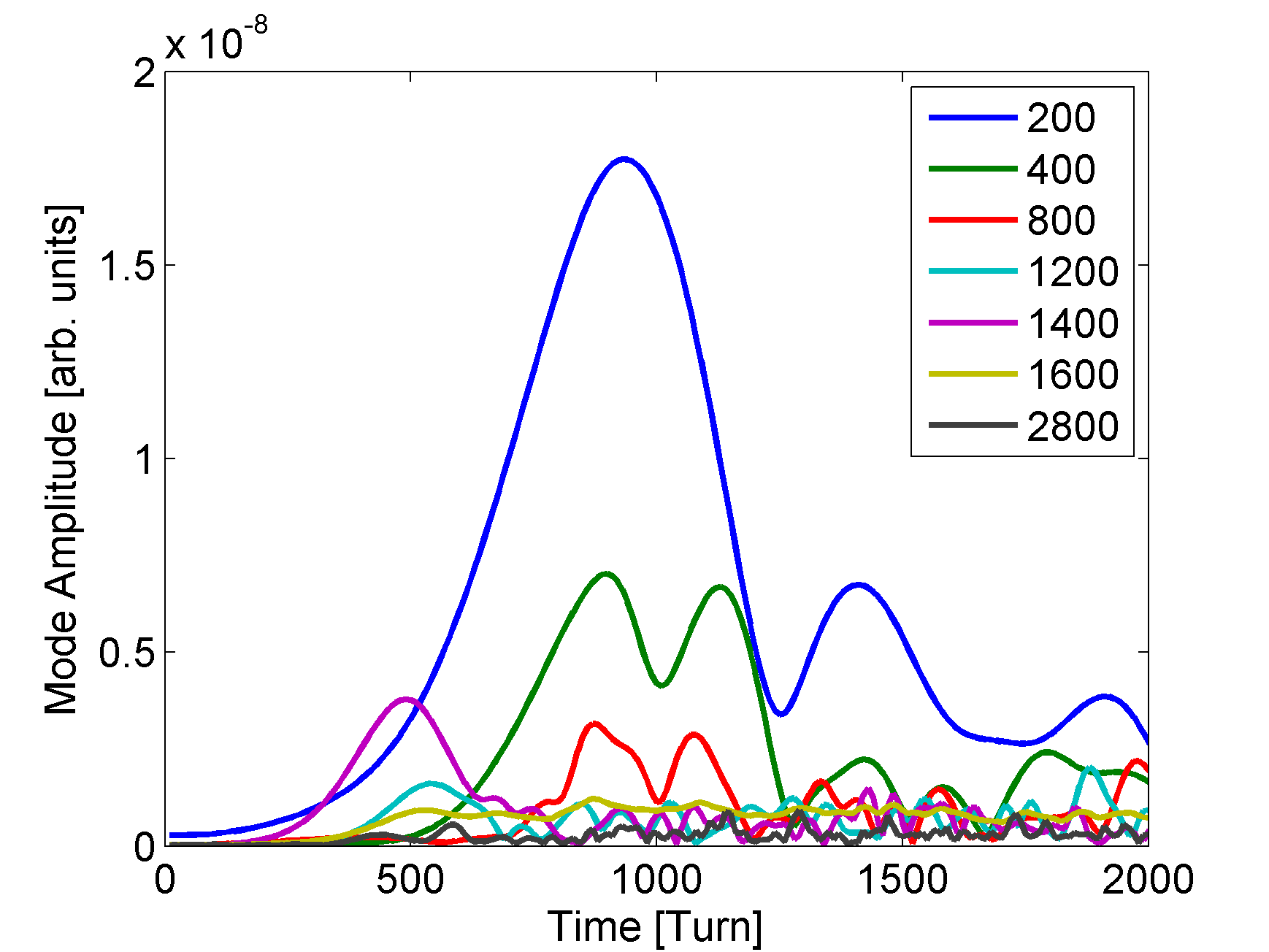 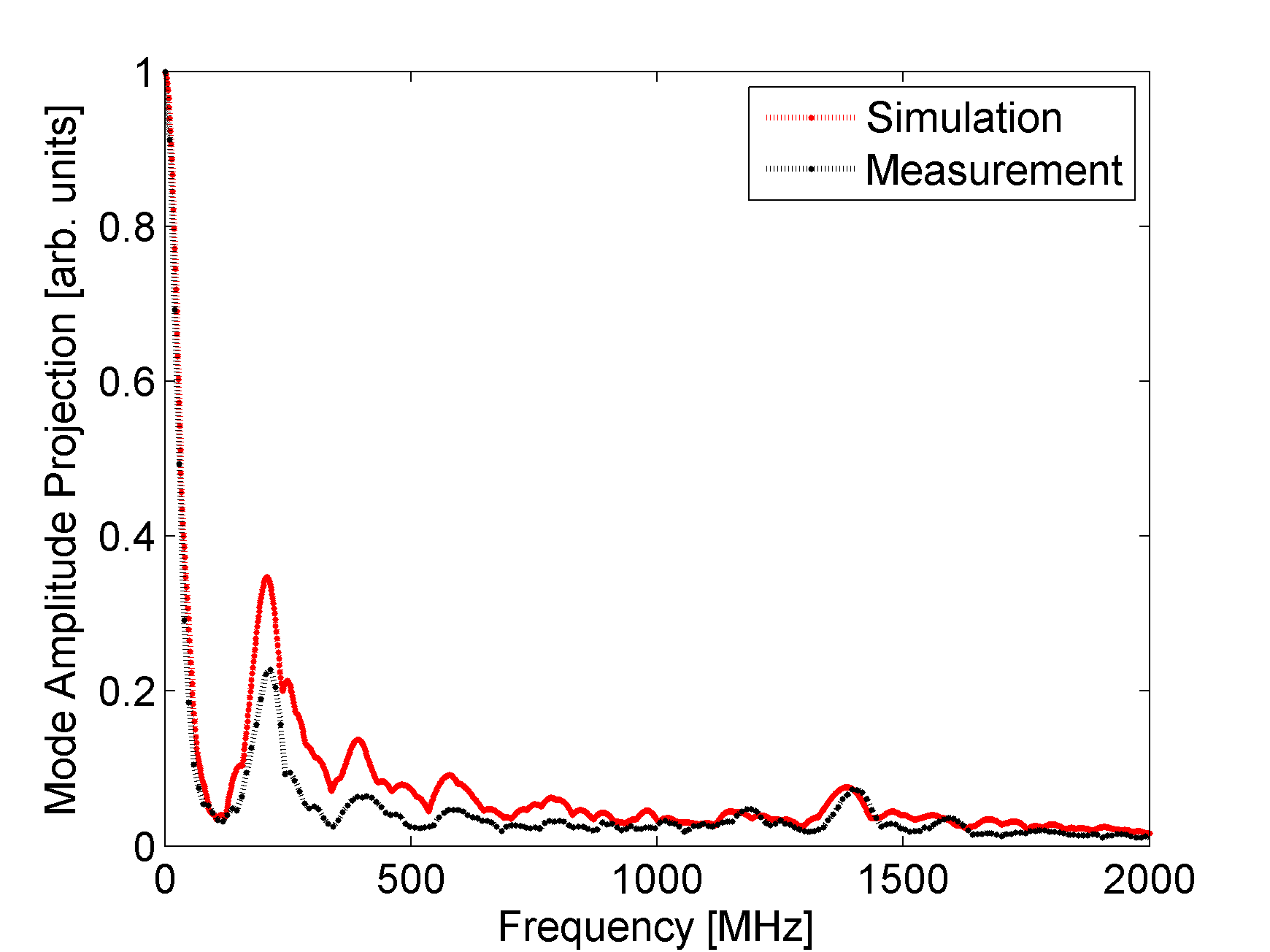 Stronger peak at 200 MHz
Same at 1.4 GHz
Similar growth rate for the 1.4 GHz but slower for the 200 MHz for this distribution
The ratio A200/A1400 bigger compared to the measurement
Not very clear side bands at 1.2 GHz and 1.6 GHz
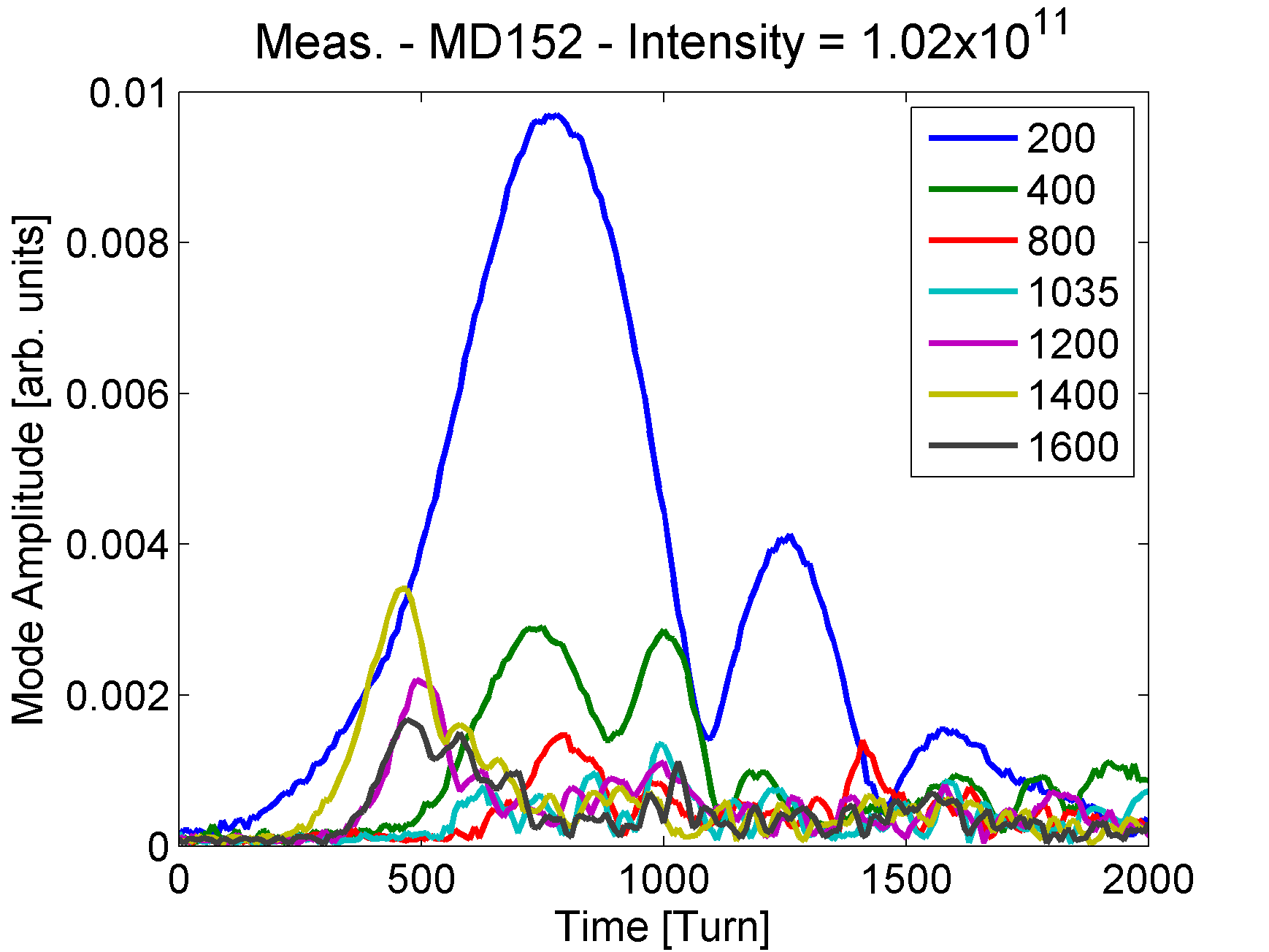 Measurement
Long bunches - simulations
Increasing the R/Q of the 1.4 GHz peak in the flanges by ~10% we get the correct ratio A200/A1400 = 2.8











 But all the previous comments are still valid.
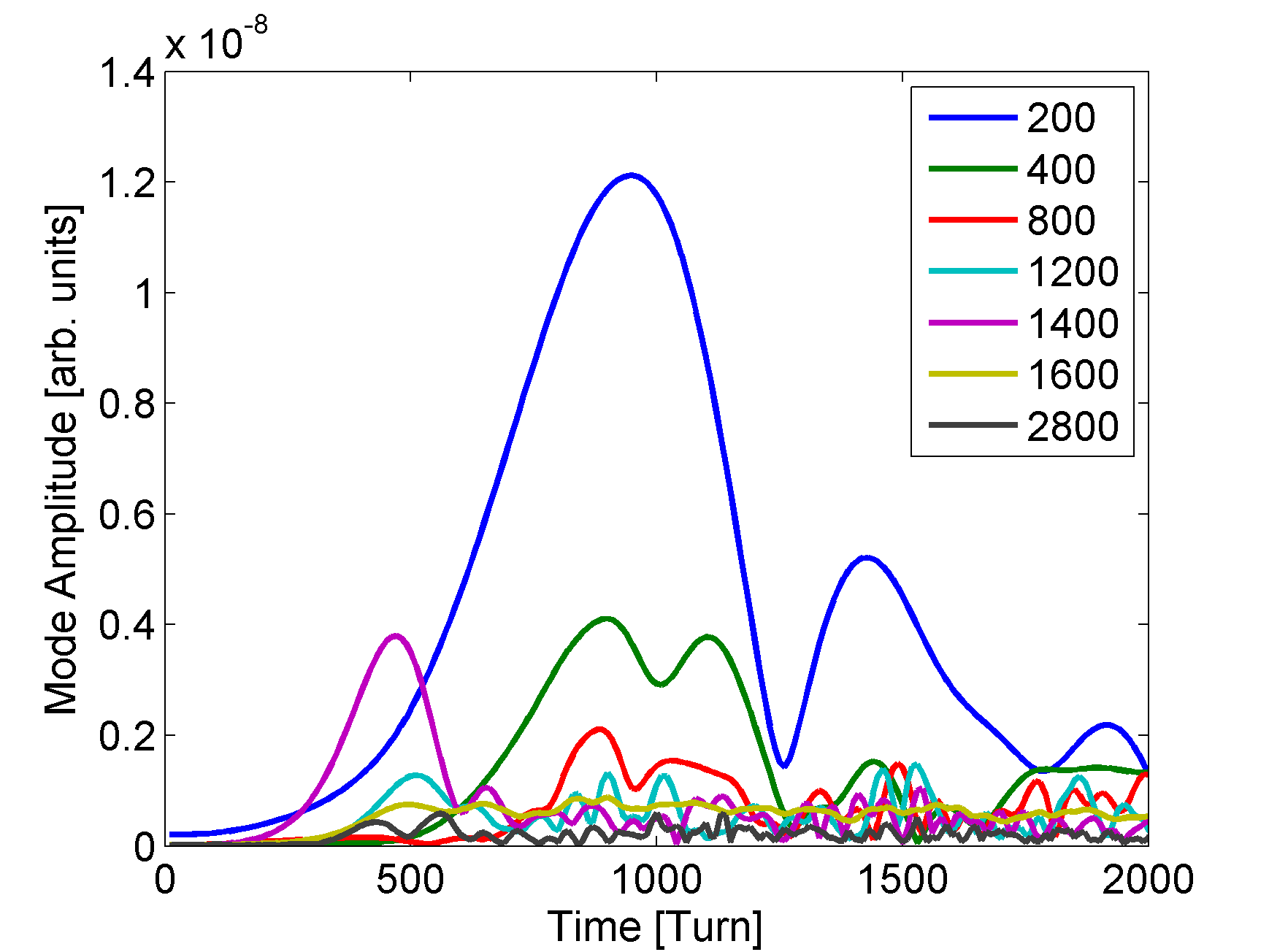 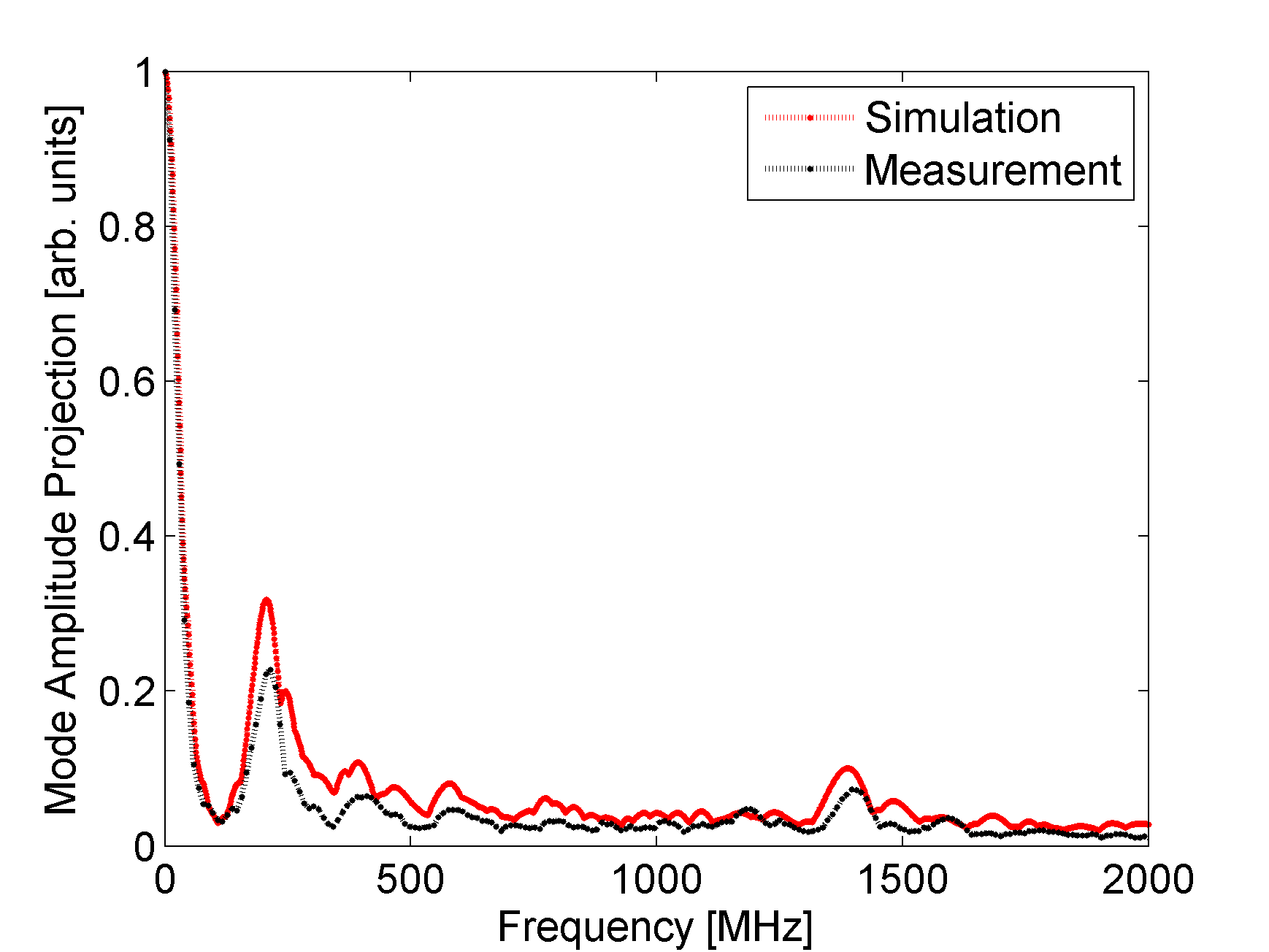 Long bunches - simulations
Simulations for Q20 give strange results, the peak around 1.4 GHz is very low (or absent). These simulations have to be checked










 Simulating also for different assumptions of the damping resistors of the flanges affects also the results  more accurate information is necessary
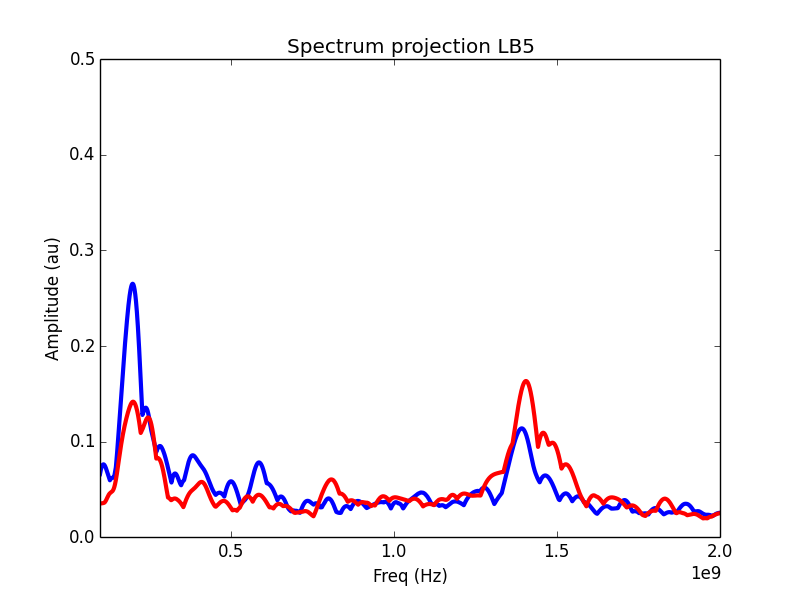 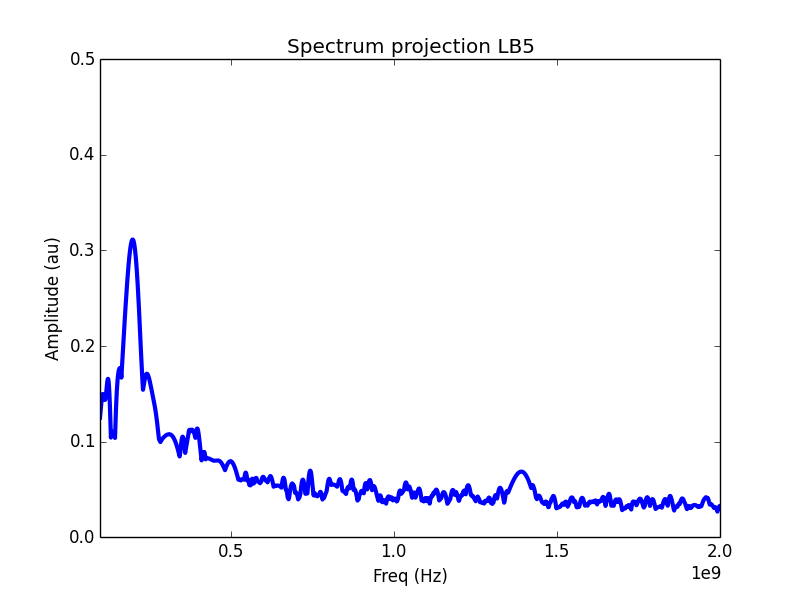 Q20 simulation
With damping resistors
Without damping resistors
Synchrotron frequency shifts - simulations
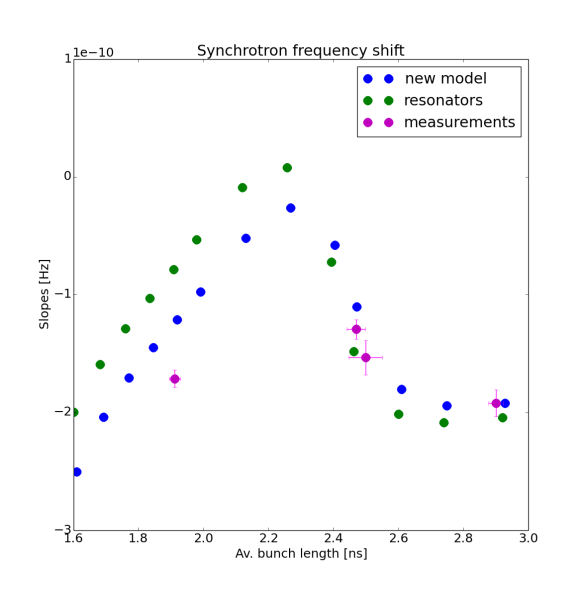 Reminder:

Bunch length oscillations at injection for short bunches

Each point corresponds to the slope of the frequency as a function of intensity

The injected bunch is parabolic (and results are very dependent on bunch profile…)
Synchrotron frequency shifts - simulations
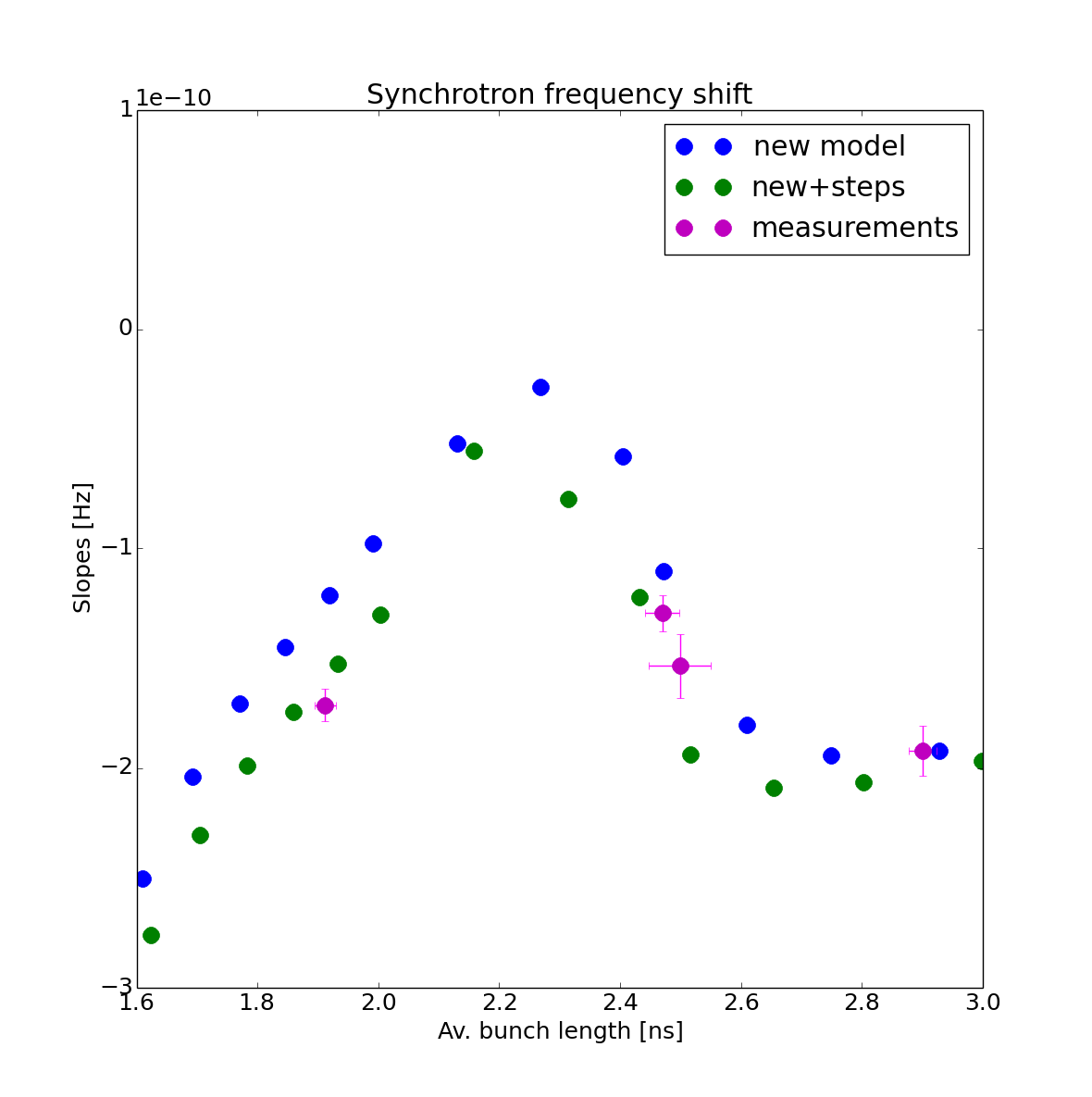 Good agreement, but…
Synchrotron frequency shifts - simulations
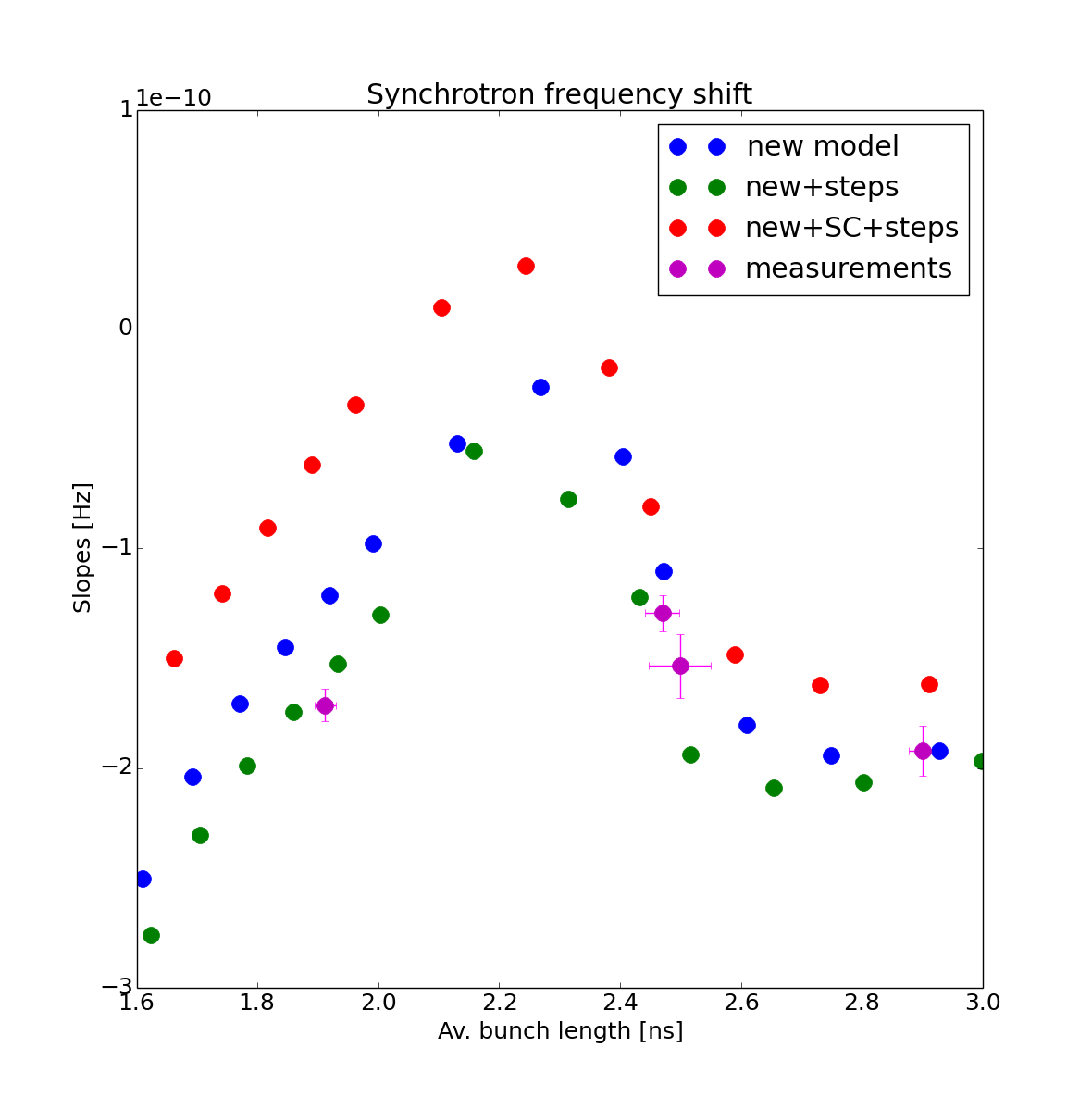 More measurements needed
SPS flat top
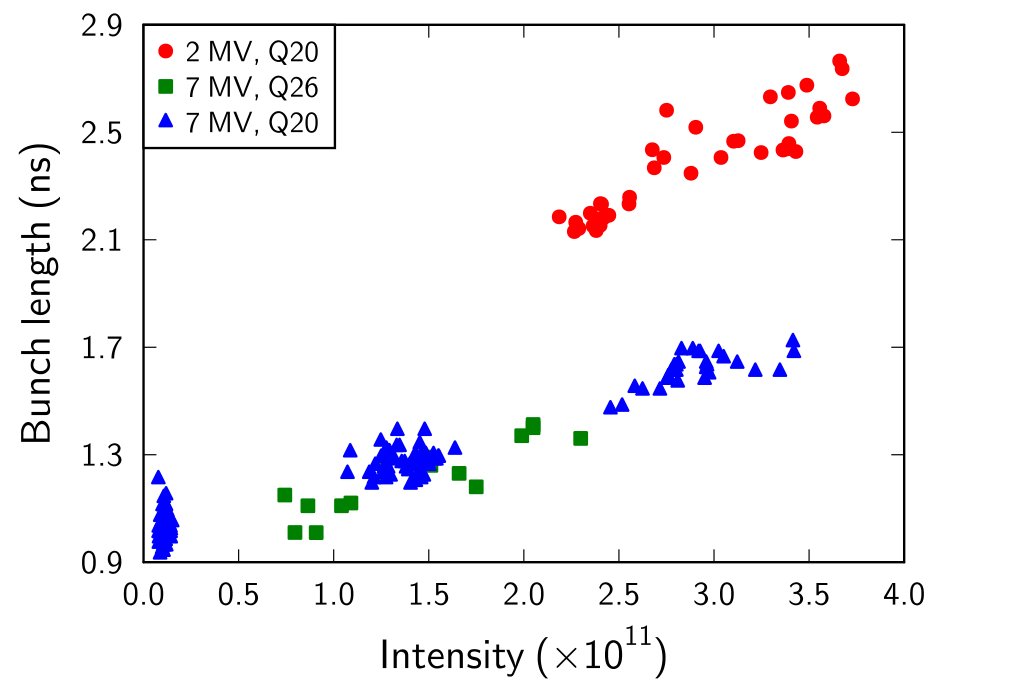 SPS flat top
Example of parabolic bunch with ε=0.4 eVs
More simulations are planned:
with different RF voltages
more accurate implementation of the missing impedance
different particle distributions (for Gaussian bunches the threshold is even higher) 
simulating through  energy ramp
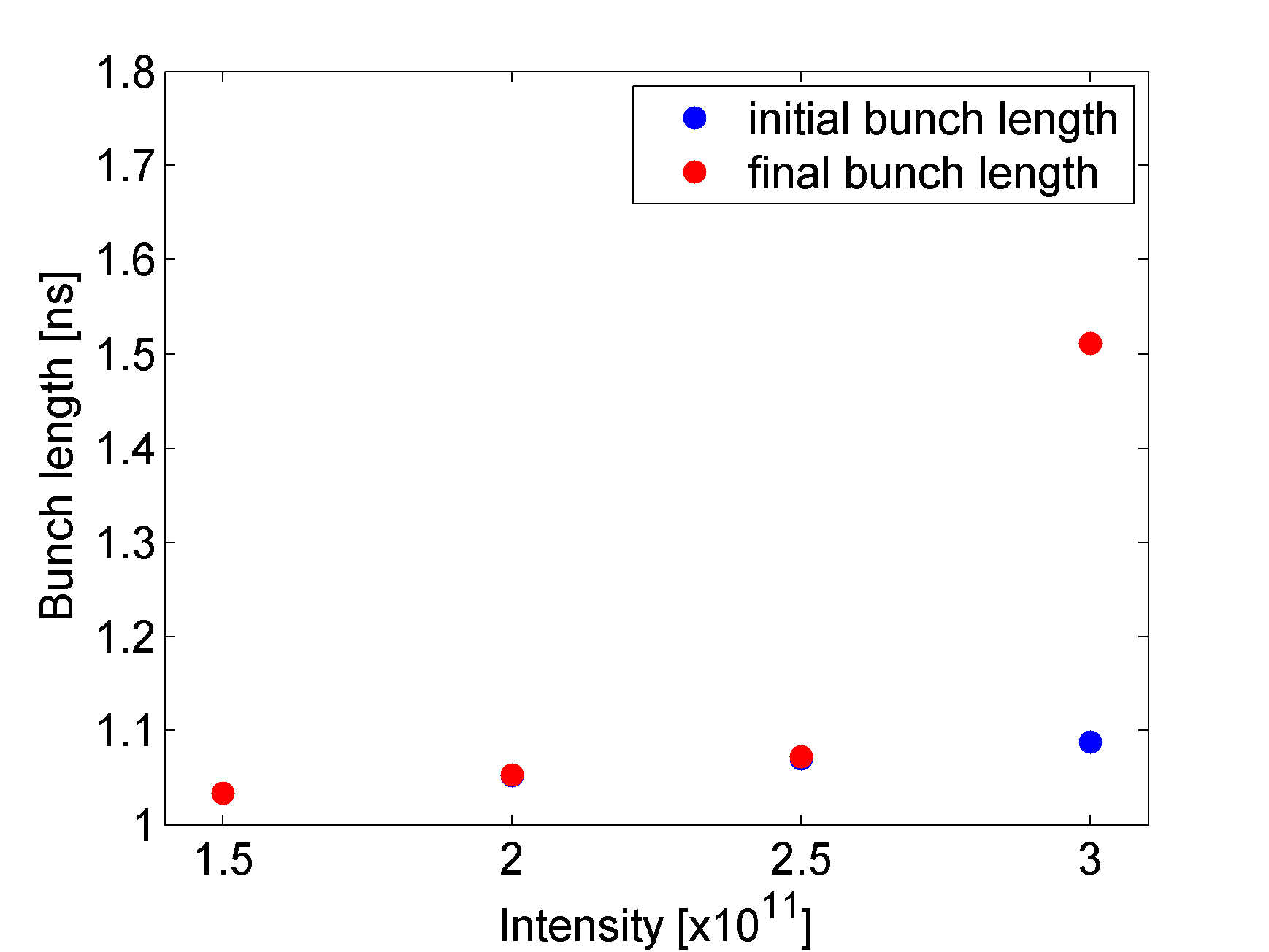 Conclusions and plans
Though it seems that some impedance is still missing, the latest impedance model shows improvement in the simulations

Future improvement of the impedance model will be simulated
Effect of the couplers in travelling wave cavities
Proportion of damping resistors in the flanges
Space charge
Steps
…

Simulations are very dependent on the input distribution
Bunch generation will be refined (tracking in PS with intensity effects, …)

MDs needed to have more data
Synchrotron frequency shift (+ at higher energy to reduce space charge effects)
Extra slides – synchrotron frequency shift
Simulation
Slopes
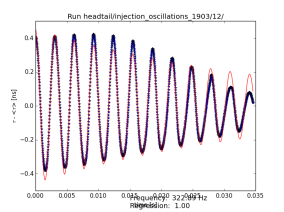 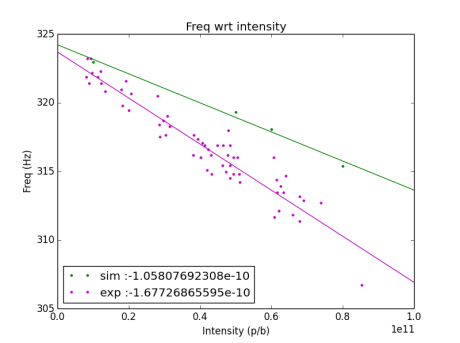 Measurement
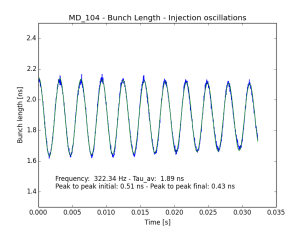 Extra slides – synchrotron frequency shift
Parabolic  (blue) 
Gaussian (magenta)
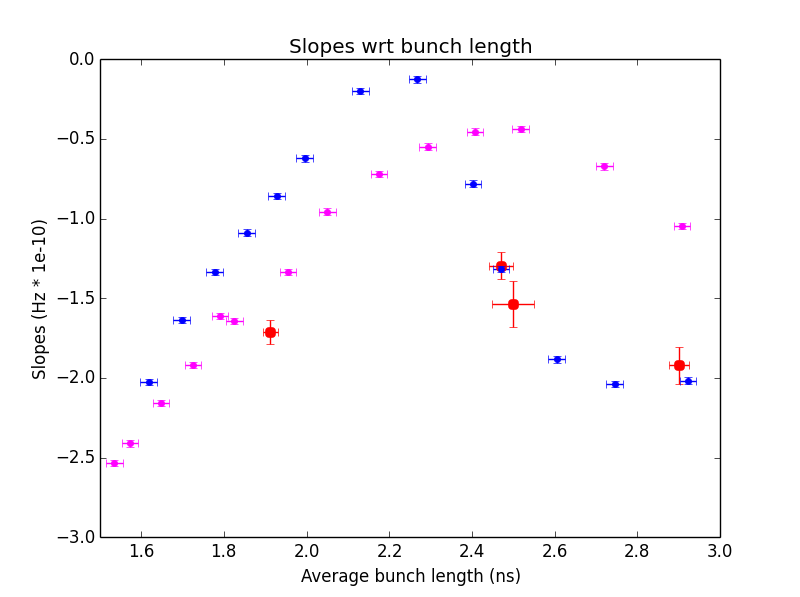